Figure 1 Finite sample distributions versus asymptotic distributions: slope estimate.
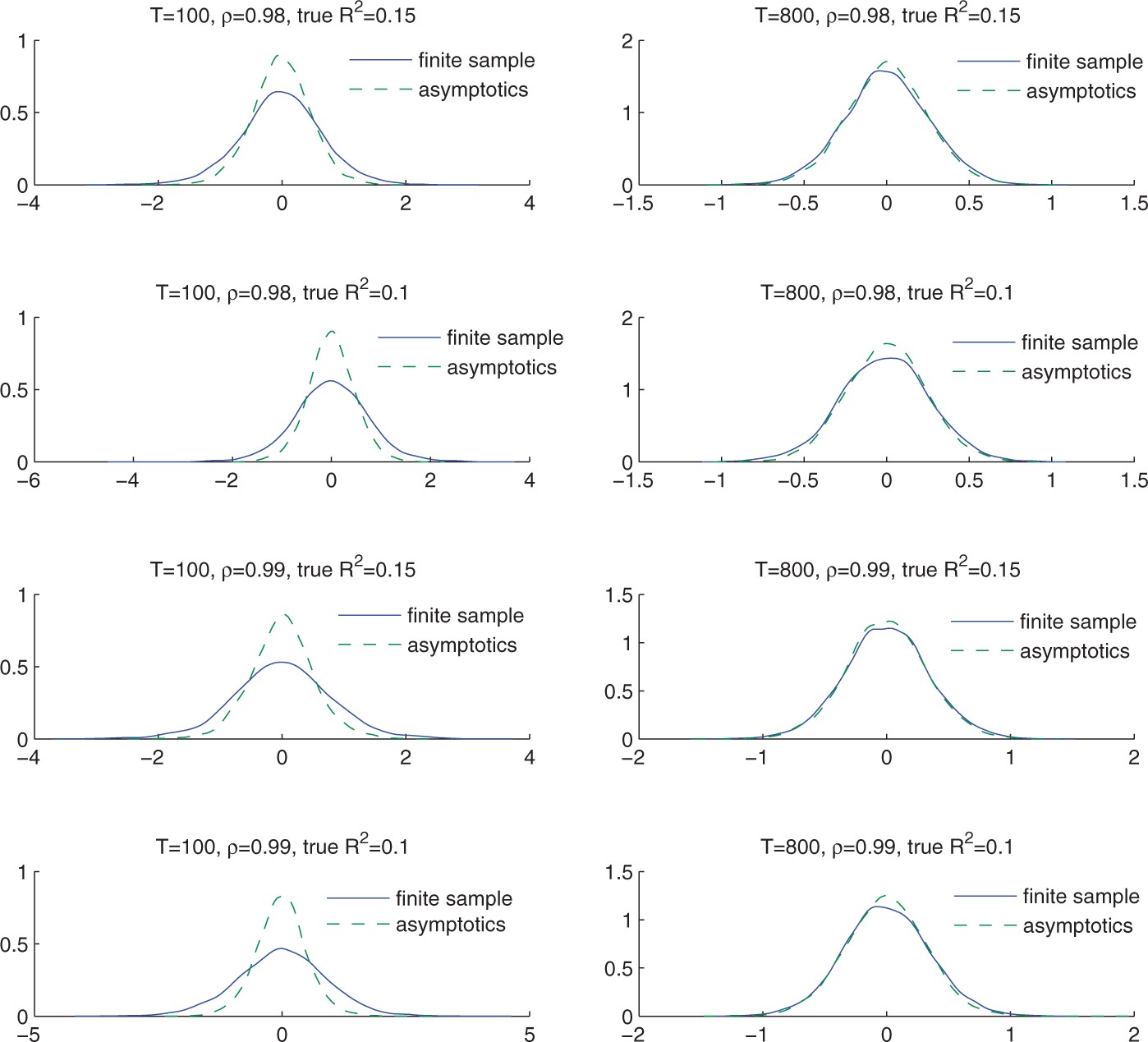 Journal of Financial Econometrics, Volume 12, Issue 1, Winter 2014, Pages 122–150, https://doi.org/10.1093/jjfinec/nbs025
The content of this slide may be subject to copyright: please see the slide notes for details.
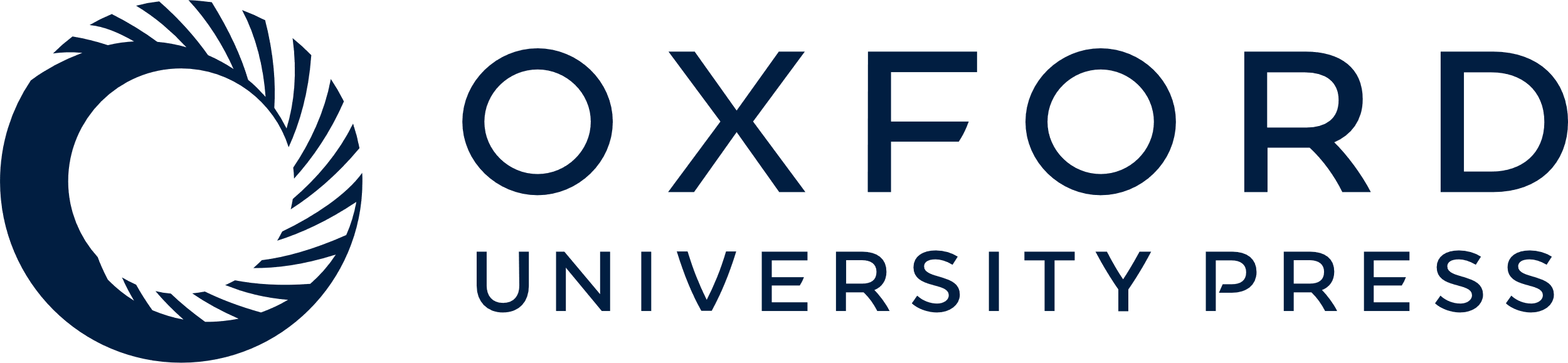 [Speaker Notes: Figure 1 Finite sample distributions versus asymptotic distributions: slope estimate.


Unless provided in the caption above, the following copyright applies to the content of this slide: © The Author, 2013. Published by Oxford University Press. All rights reserved. For Permissions, please email: journals.permissions@oup.com]
Figure 2 Finite sample distributions versus asymptotic distributions: regression R2.
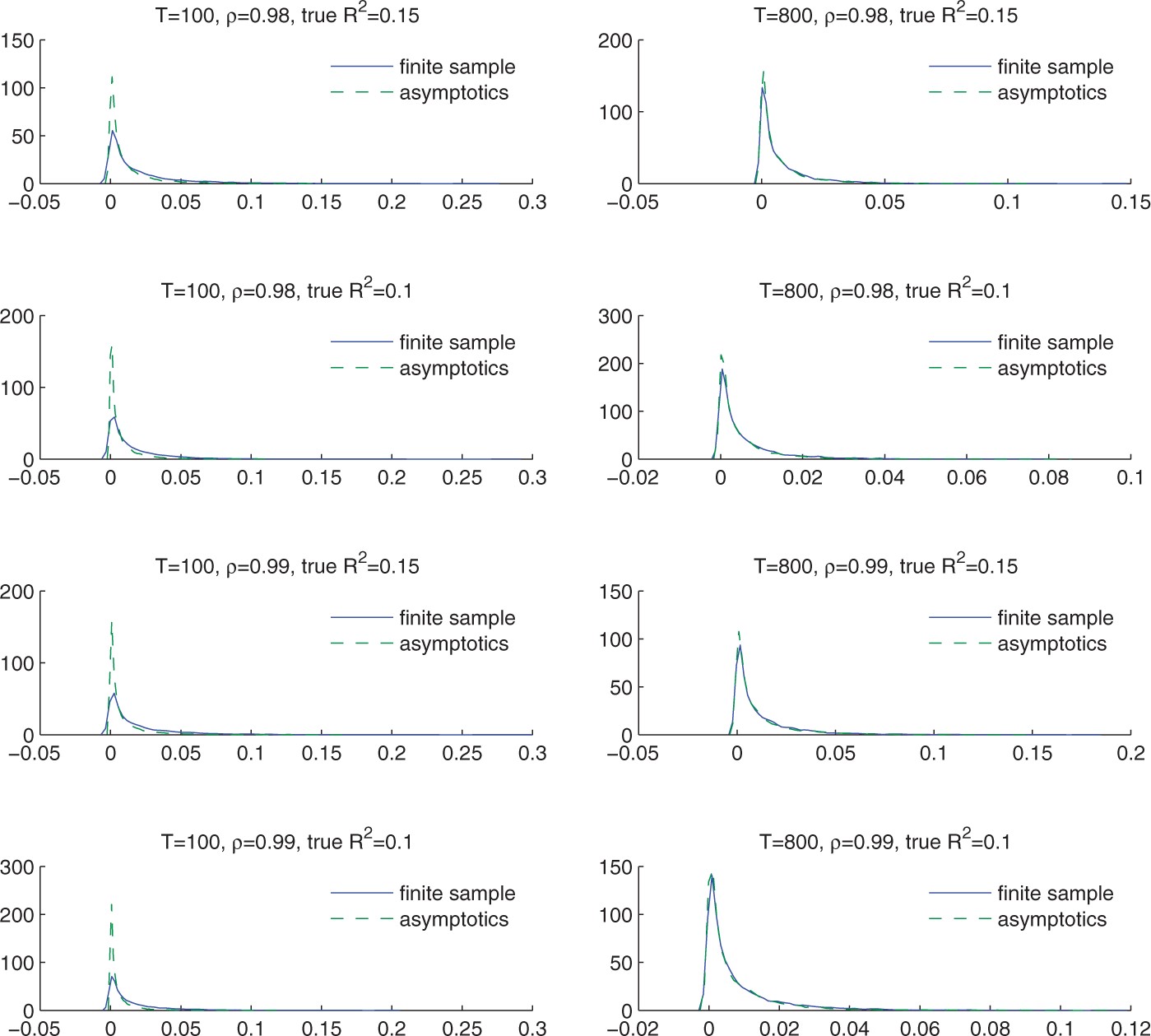 Journal of Financial Econometrics, Volume 12, Issue 1, Winter 2014, Pages 122–150, https://doi.org/10.1093/jjfinec/nbs025
The content of this slide may be subject to copyright: please see the slide notes for details.
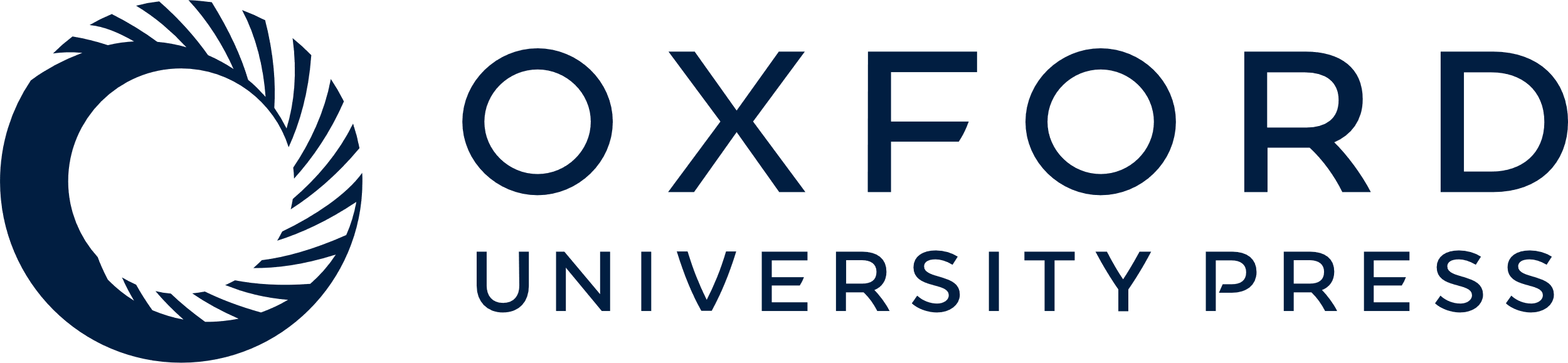 [Speaker Notes: Figure 2 Finite sample distributions versus asymptotic distributions: regression R2.


Unless provided in the caption above, the following copyright applies to the content of this slide: © The Author, 2013. Published by Oxford University Press. All rights reserved. For Permissions, please email: journals.permissions@oup.com]
Figure 3 Finite sample distributions versus asymptotic distributions: HAC t test.
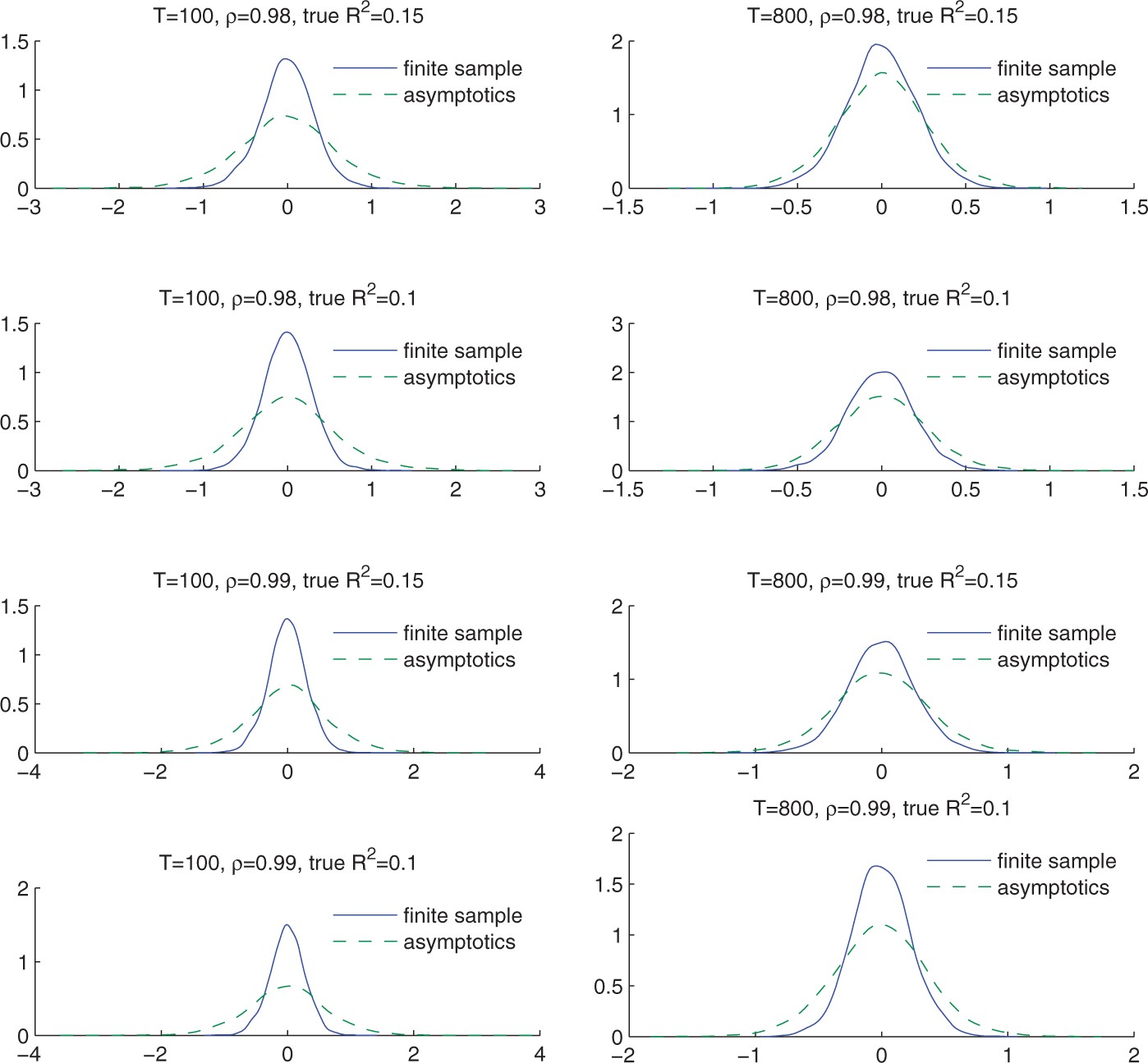 Journal of Financial Econometrics, Volume 12, Issue 1, Winter 2014, Pages 122–150, https://doi.org/10.1093/jjfinec/nbs025
The content of this slide may be subject to copyright: please see the slide notes for details.
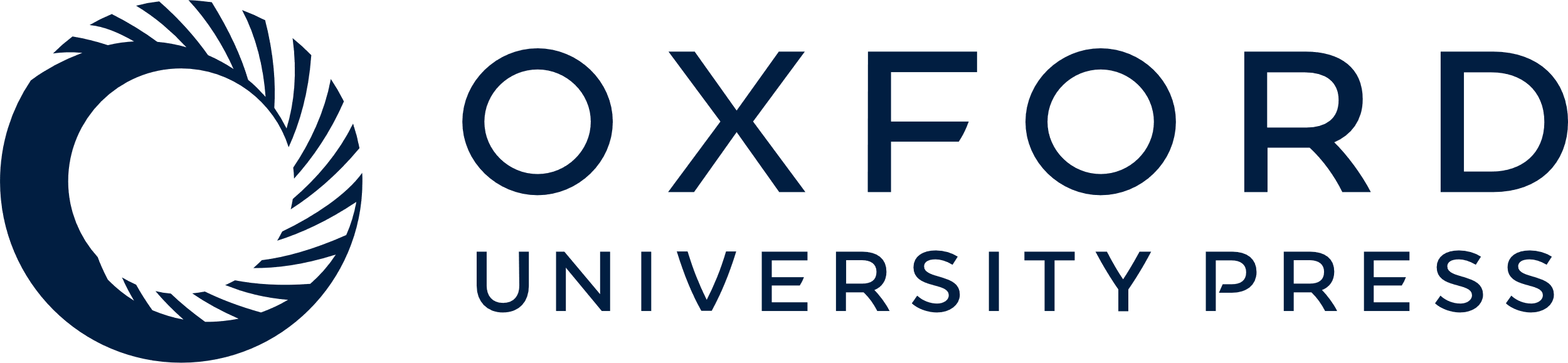 [Speaker Notes: Figure 3 Finite sample distributions versus asymptotic distributions: HAC t test.


Unless provided in the caption above, the following copyright applies to the content of this slide: © The Author, 2013. Published by Oxford University Press. All rights reserved. For Permissions, please email: journals.permissions@oup.com]
Figure 4 Interaction between persistence and regression R2.
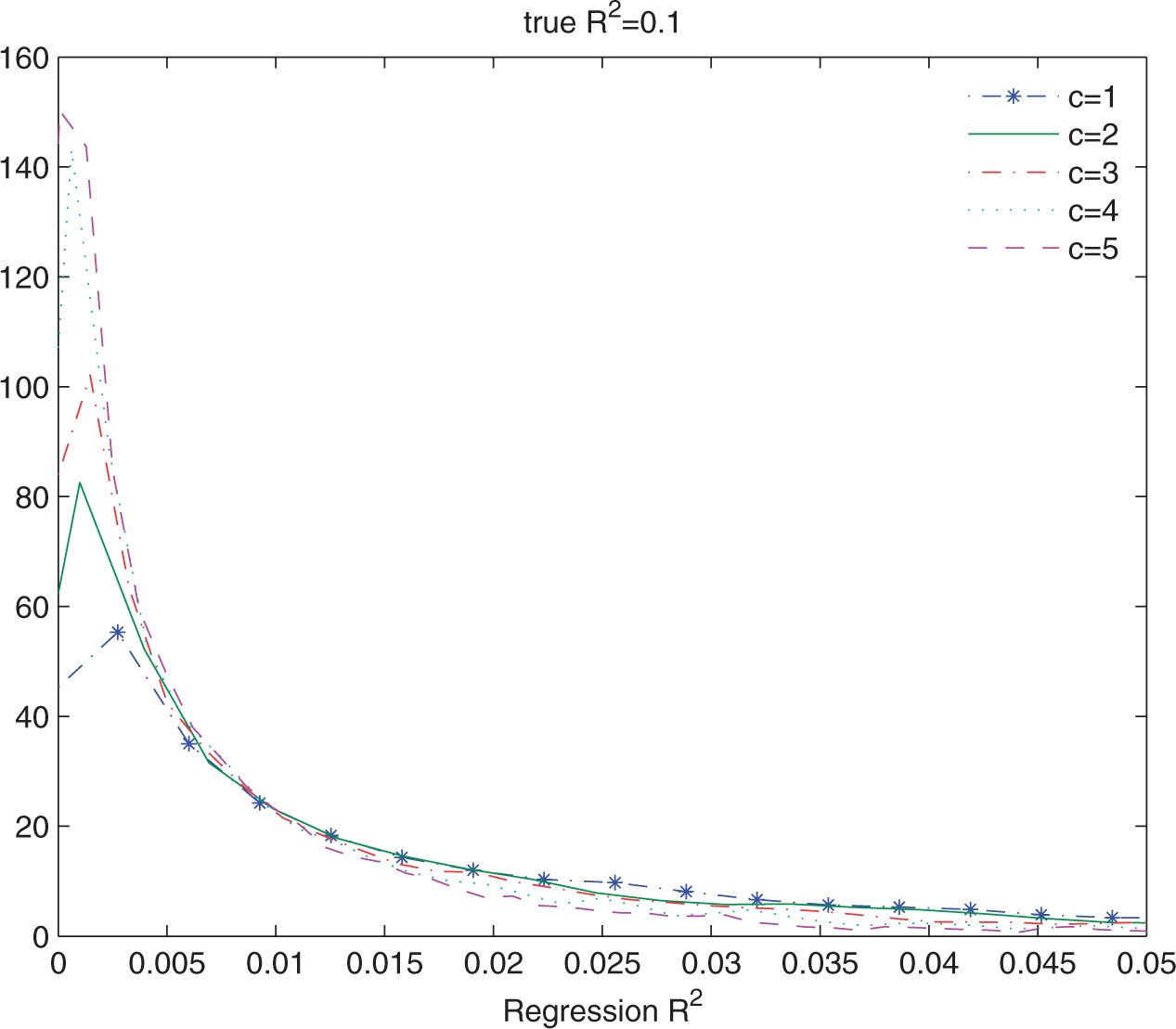 Journal of Financial Econometrics, Volume 12, Issue 1, Winter 2014, Pages 122–150, https://doi.org/10.1093/jjfinec/nbs025
The content of this slide may be subject to copyright: please see the slide notes for details.
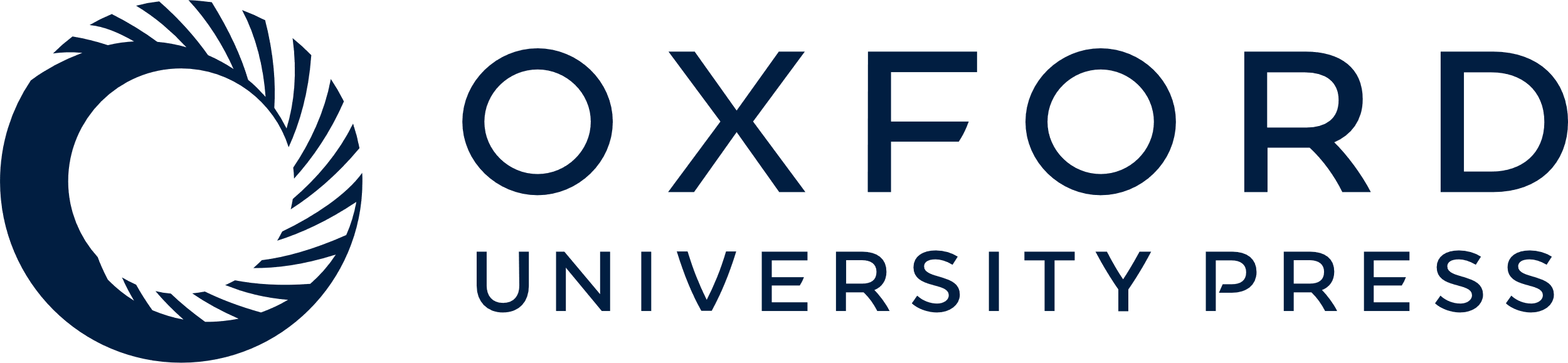 [Speaker Notes: Figure 4 Interaction between persistence and regression R2.


Unless provided in the caption above, the following copyright applies to the content of this slide: © The Author, 2013. Published by Oxford University Press. All rights reserved. For Permissions, please email: journals.permissions@oup.com]
Figure 5 Convergent t distributions with varying b.
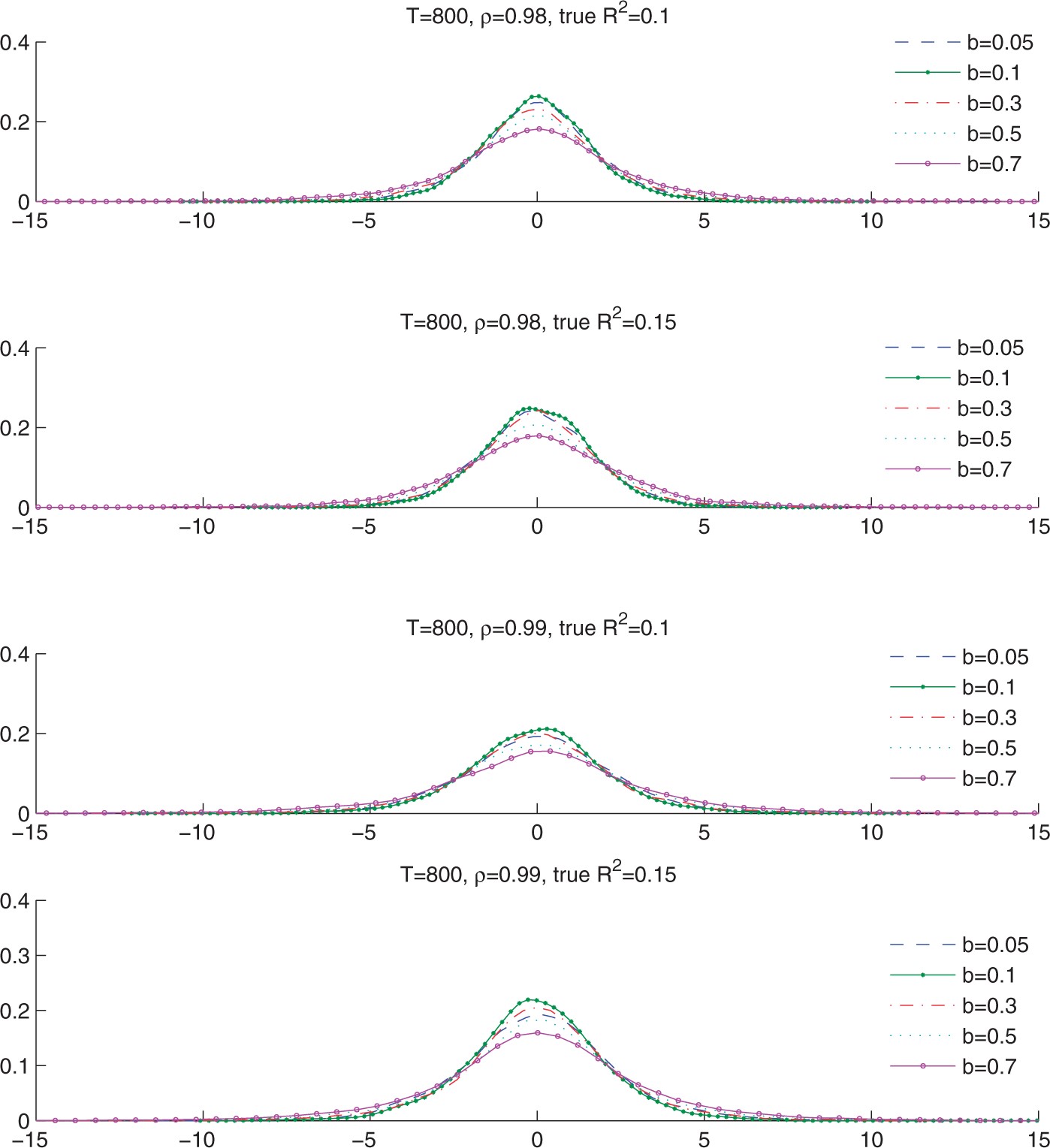 Journal of Financial Econometrics, Volume 12, Issue 1, Winter 2014, Pages 122–150, https://doi.org/10.1093/jjfinec/nbs025
The content of this slide may be subject to copyright: please see the slide notes for details.
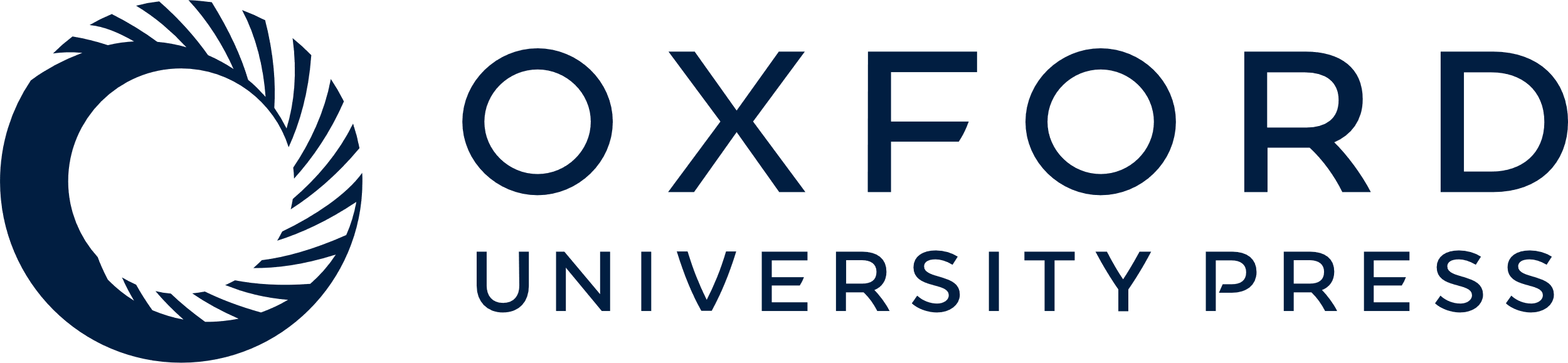 [Speaker Notes: Figure 5 Convergent t distributions with varying b.


Unless provided in the caption above, the following copyright applies to the content of this slide: © The Author, 2013. Published by Oxford University Press. All rights reserved. For Permissions, please email: journals.permissions@oup.com]
Figure 6 Simulated approximate size and power for different critical values.
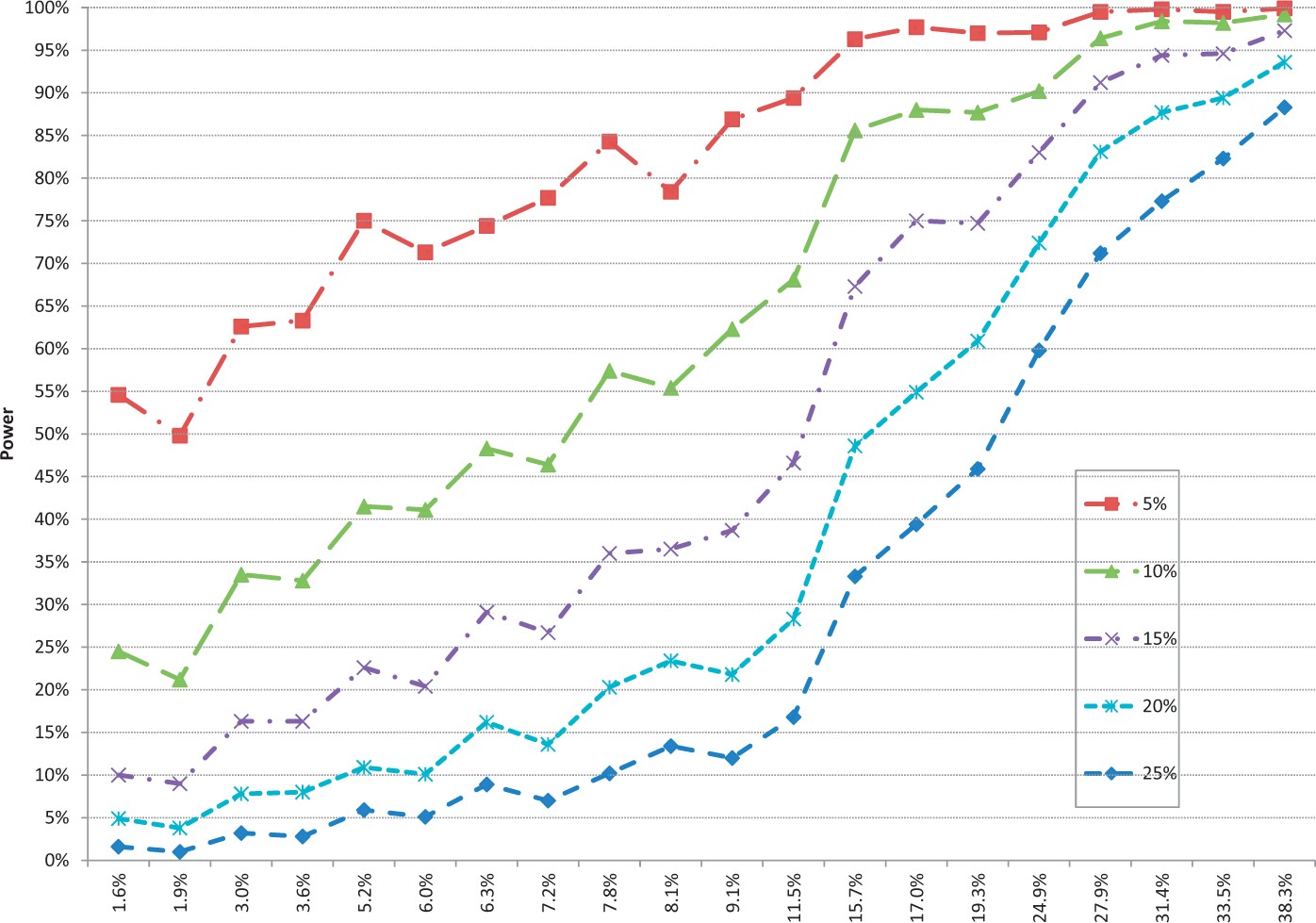 Journal of Financial Econometrics, Volume 12, Issue 1, Winter 2014, Pages 122–150, https://doi.org/10.1093/jjfinec/nbs025
The content of this slide may be subject to copyright: please see the slide notes for details.
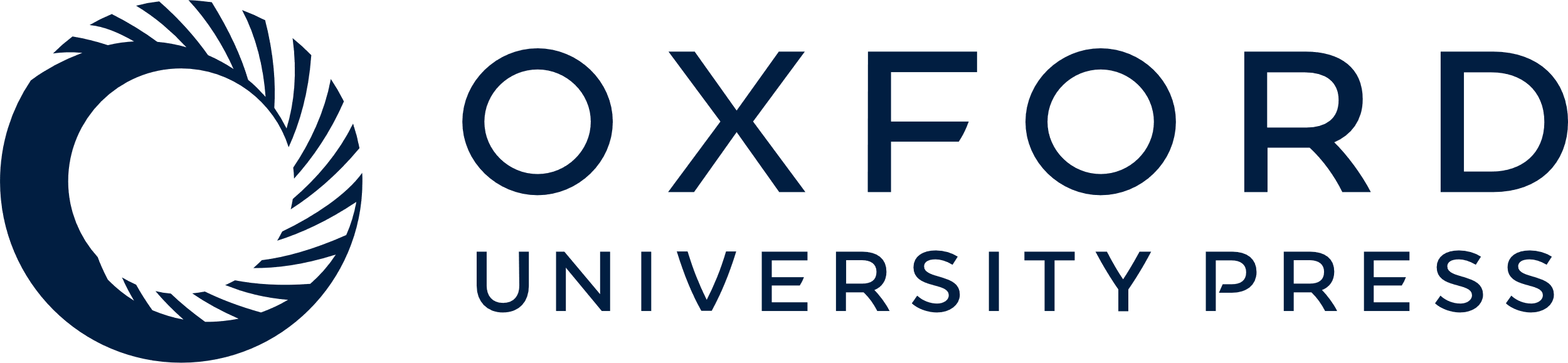 [Speaker Notes: Figure 6 Simulated approximate size and power for different critical values.


Unless provided in the caption above, the following copyright applies to the content of this slide: © The Author, 2013. Published by Oxford University Press. All rights reserved. For Permissions, please email: journals.permissions@oup.com]
Figure 7 CRSP S&P500 return series.
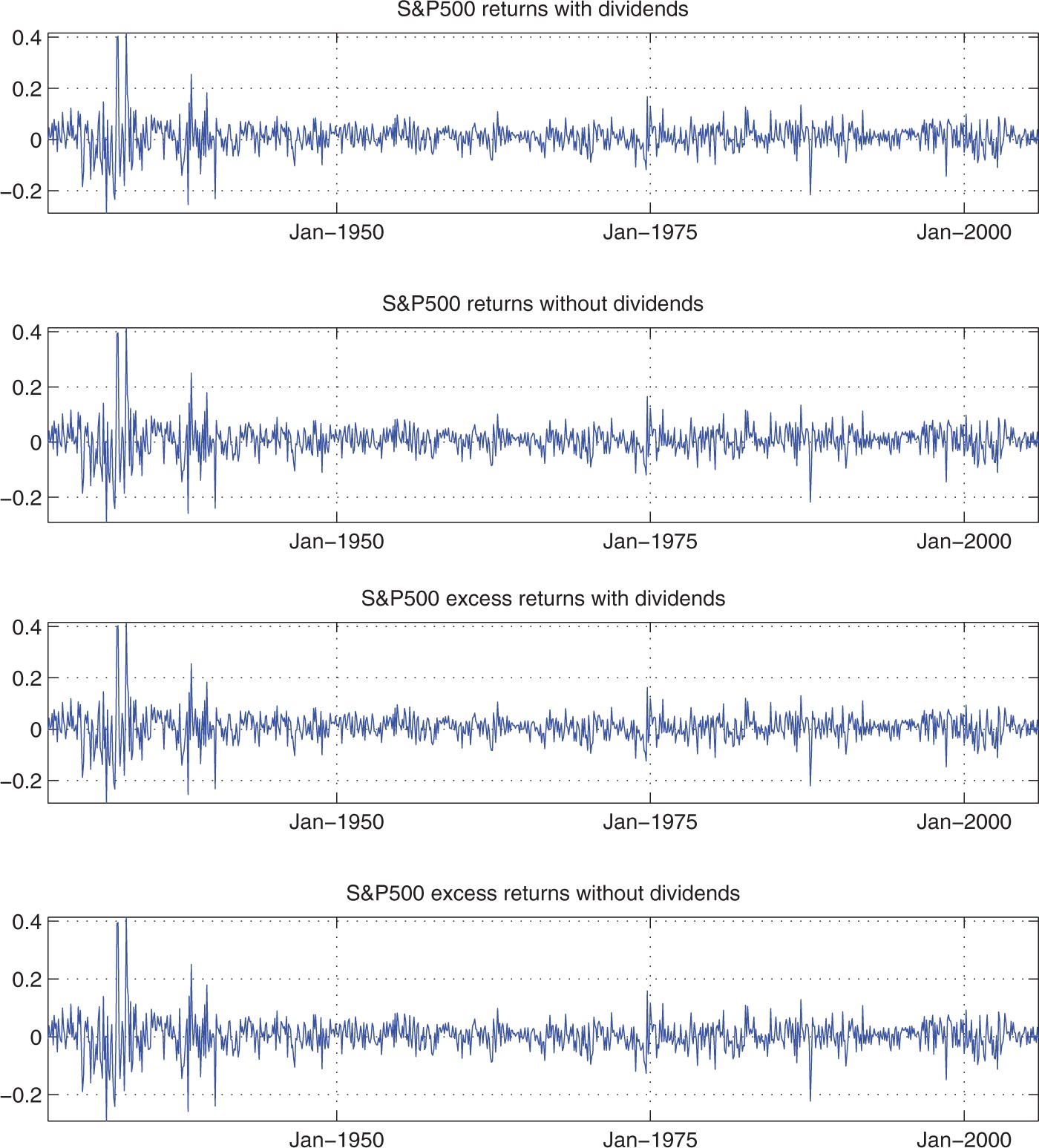 Journal of Financial Econometrics, Volume 12, Issue 1, Winter 2014, Pages 122–150, https://doi.org/10.1093/jjfinec/nbs025
The content of this slide may be subject to copyright: please see the slide notes for details.
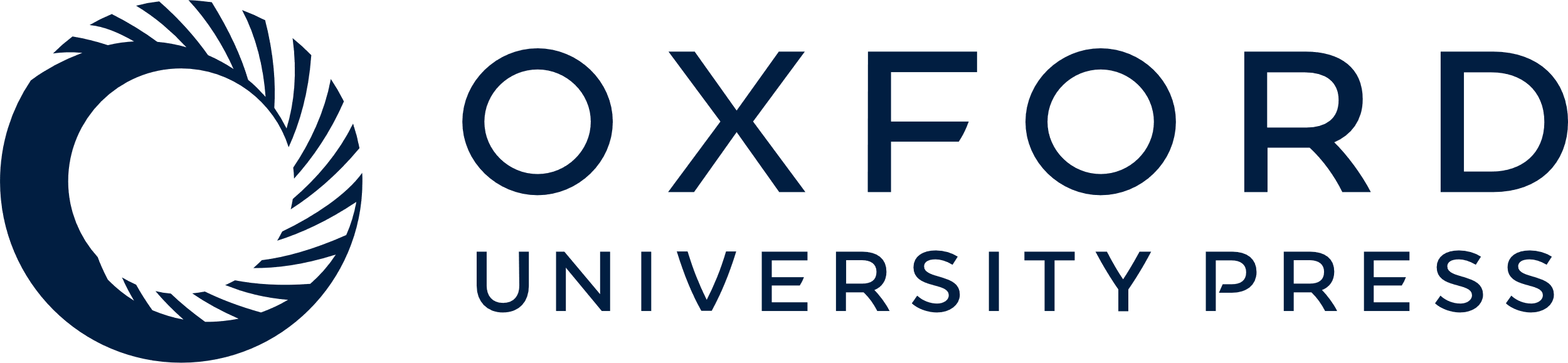 [Speaker Notes: Figure 7 CRSP S&P500 return series.


Unless provided in the caption above, the following copyright applies to the content of this slide: © The Author, 2013. Published by Oxford University Press. All rights reserved. For Permissions, please email: journals.permissions@oup.com]